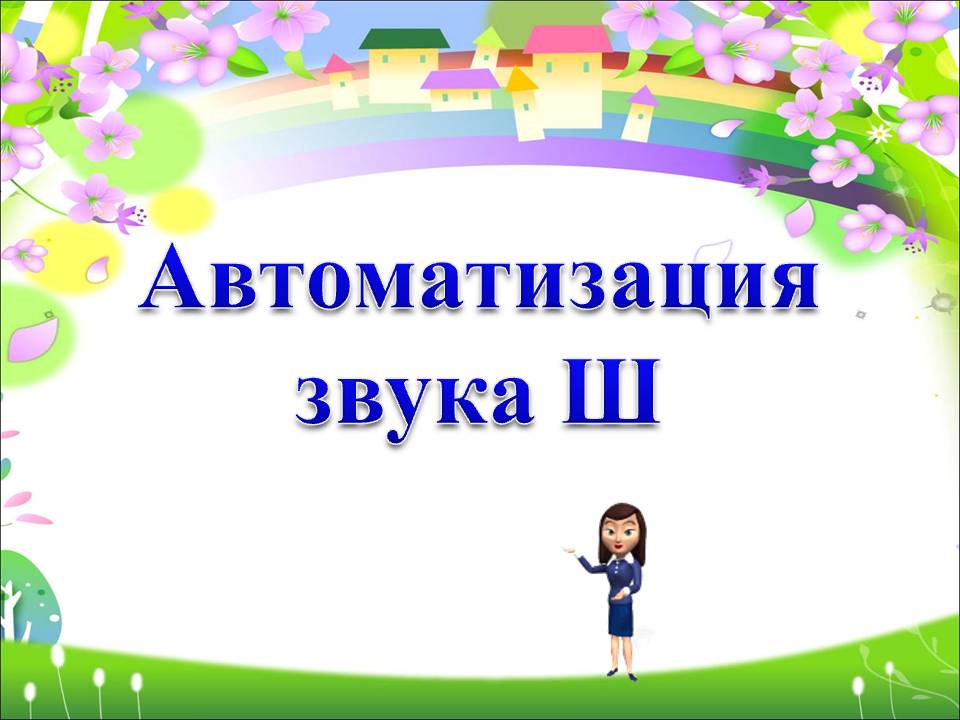 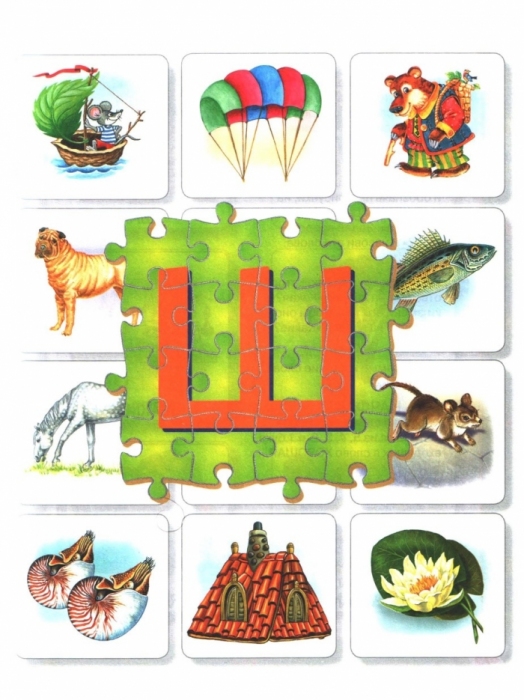 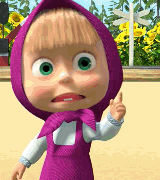 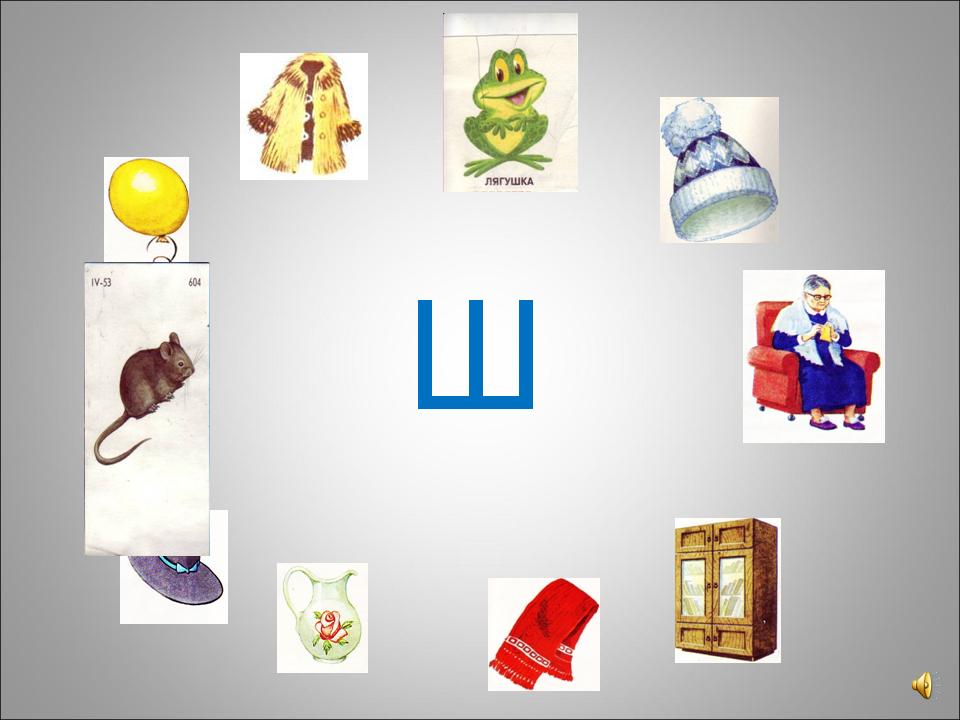 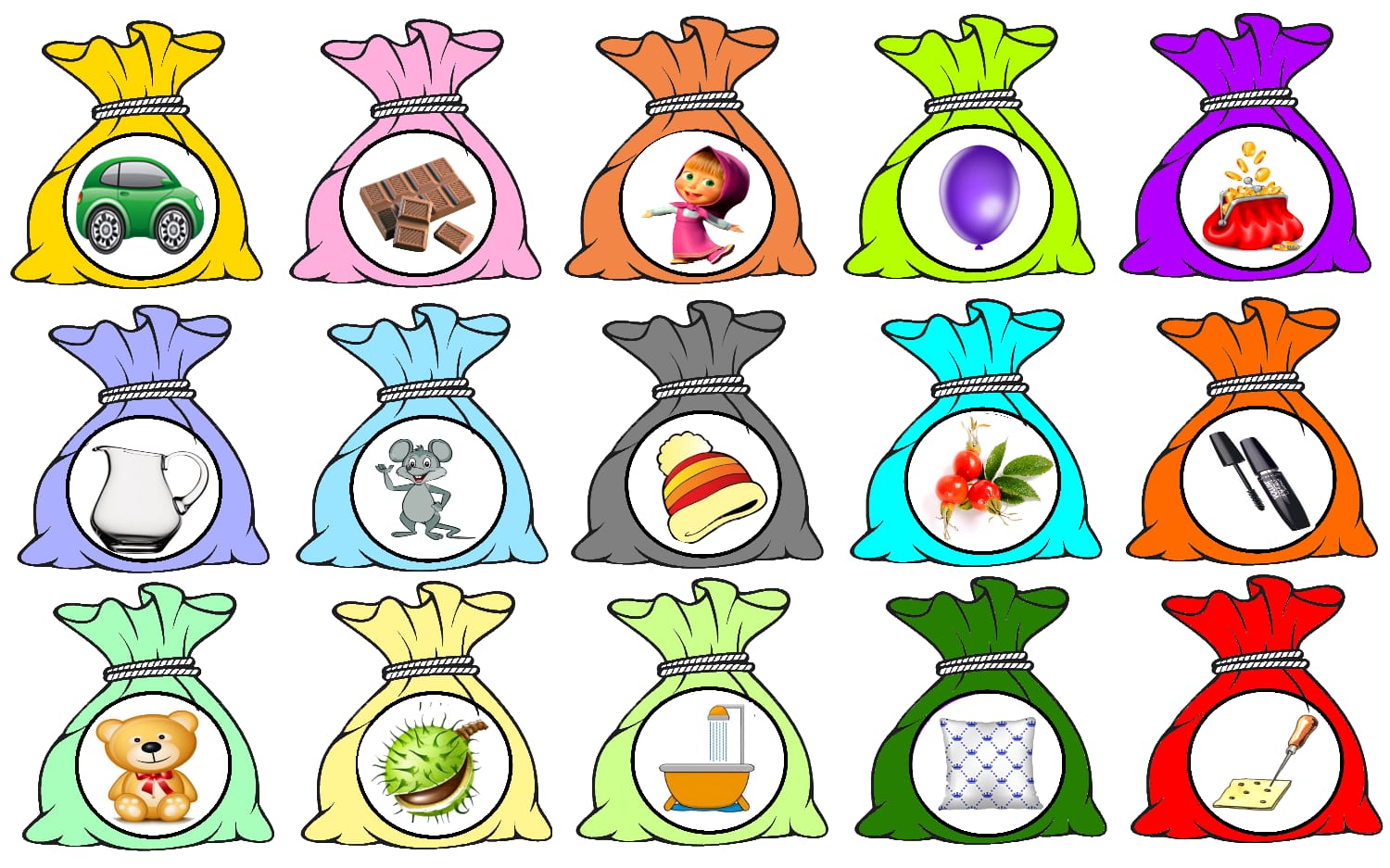 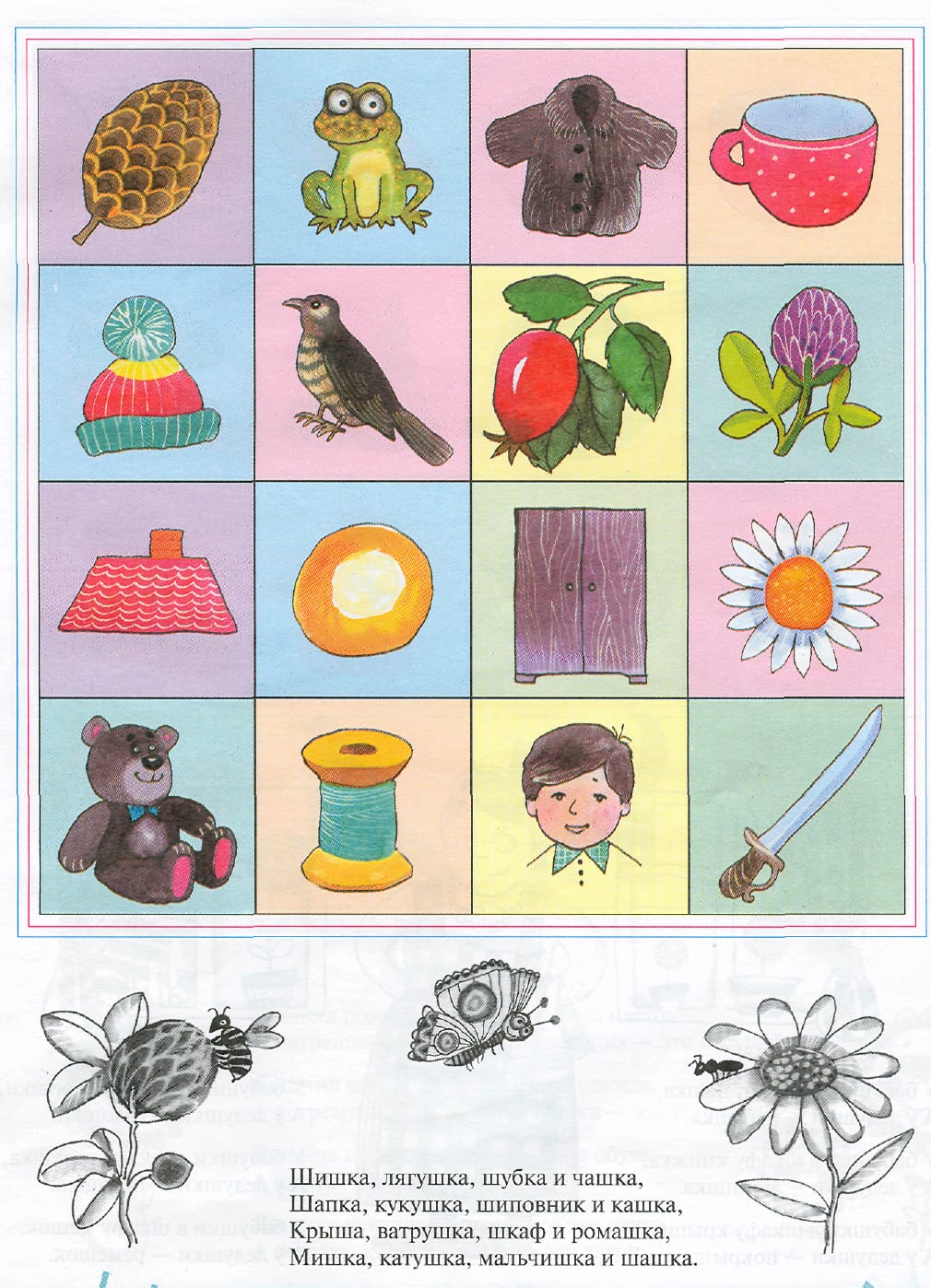 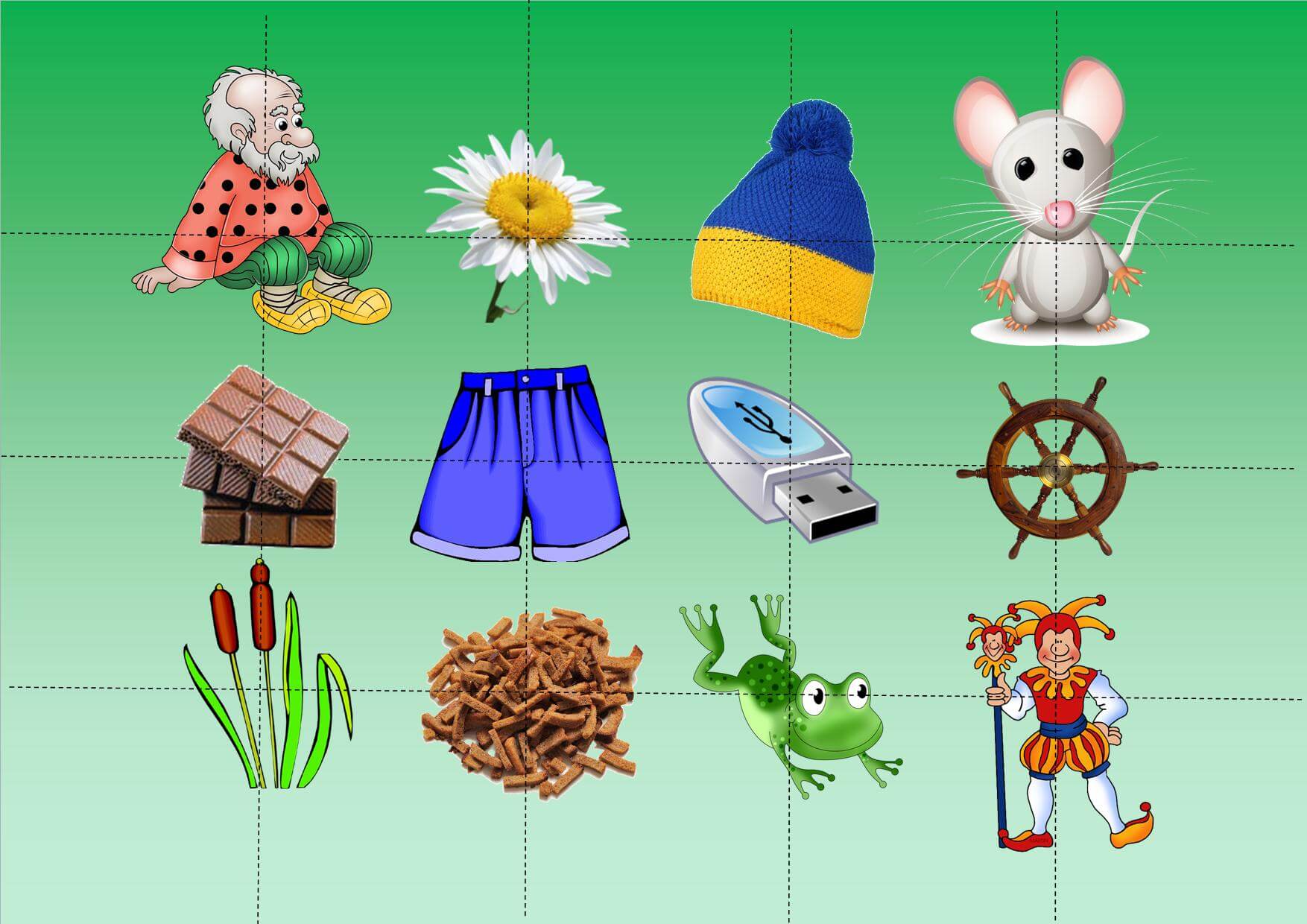 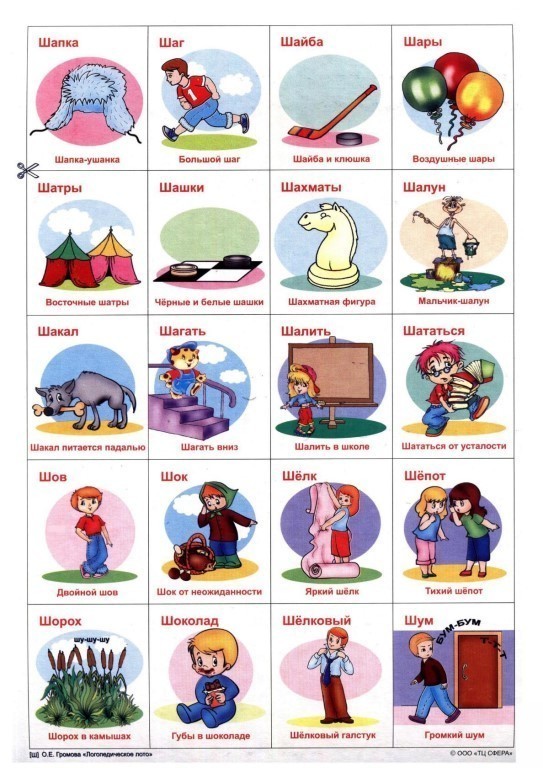 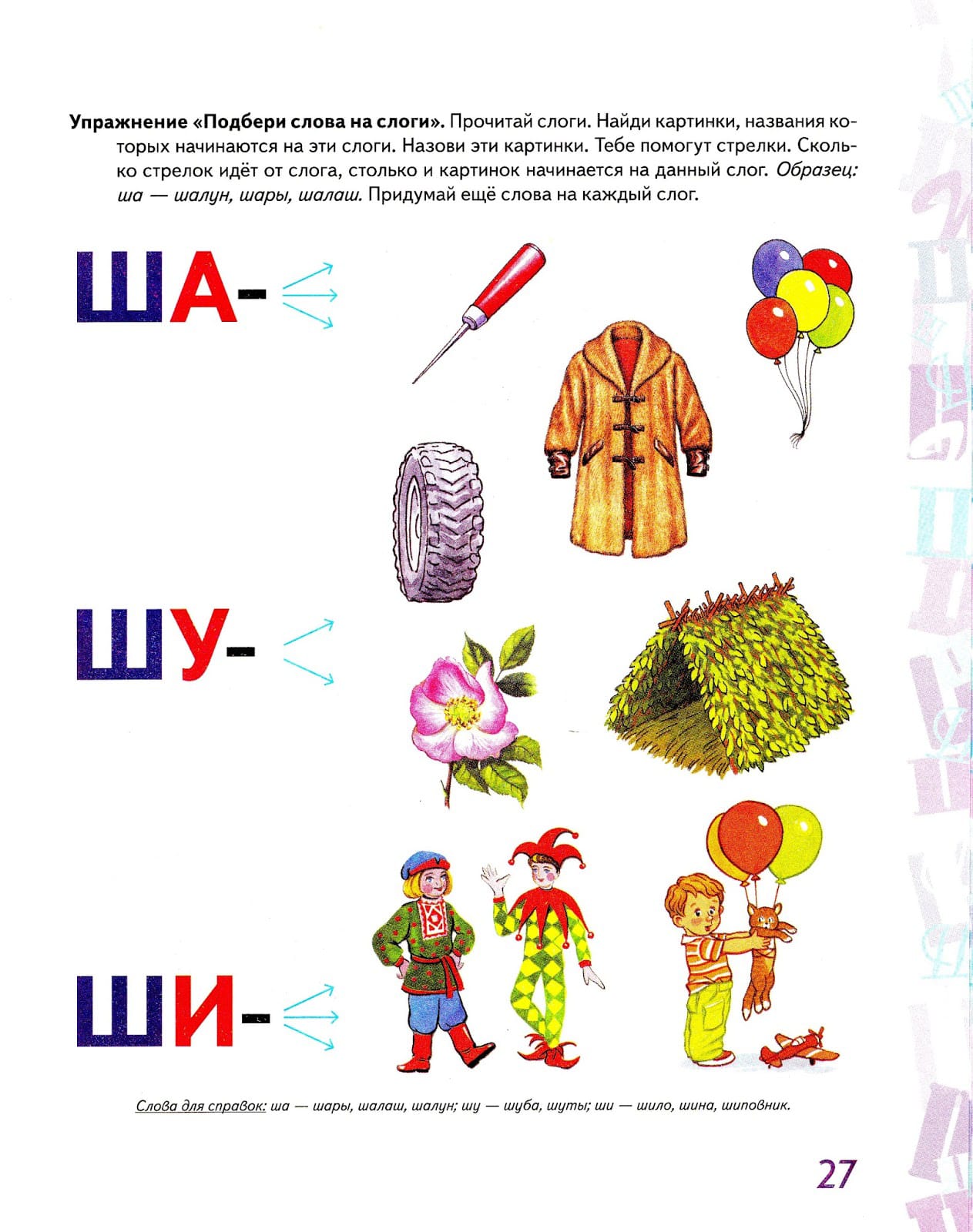 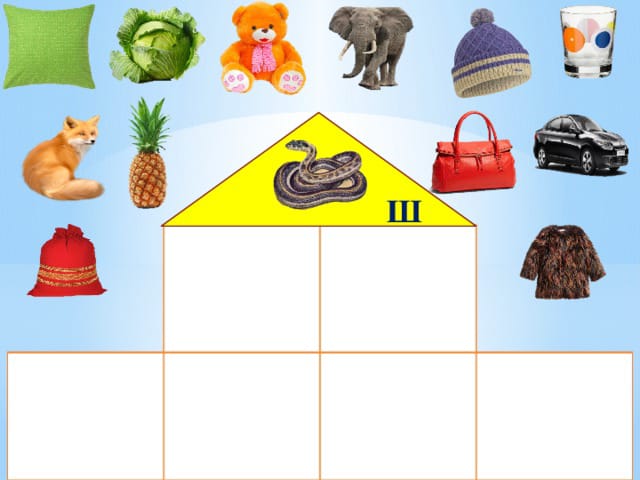 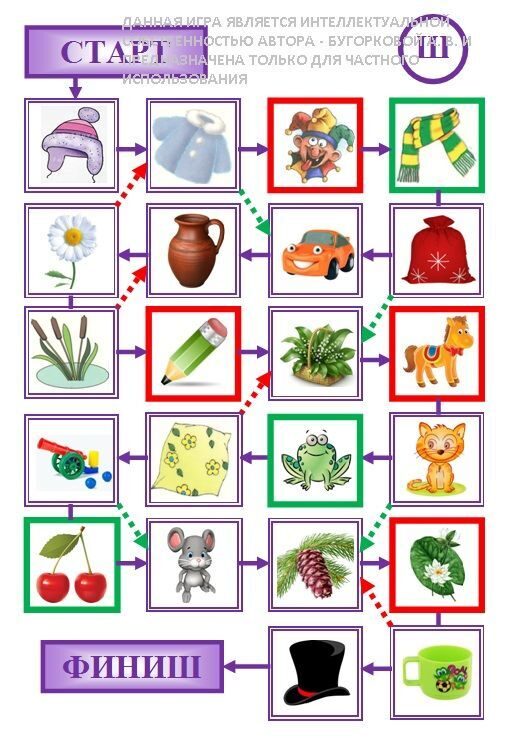 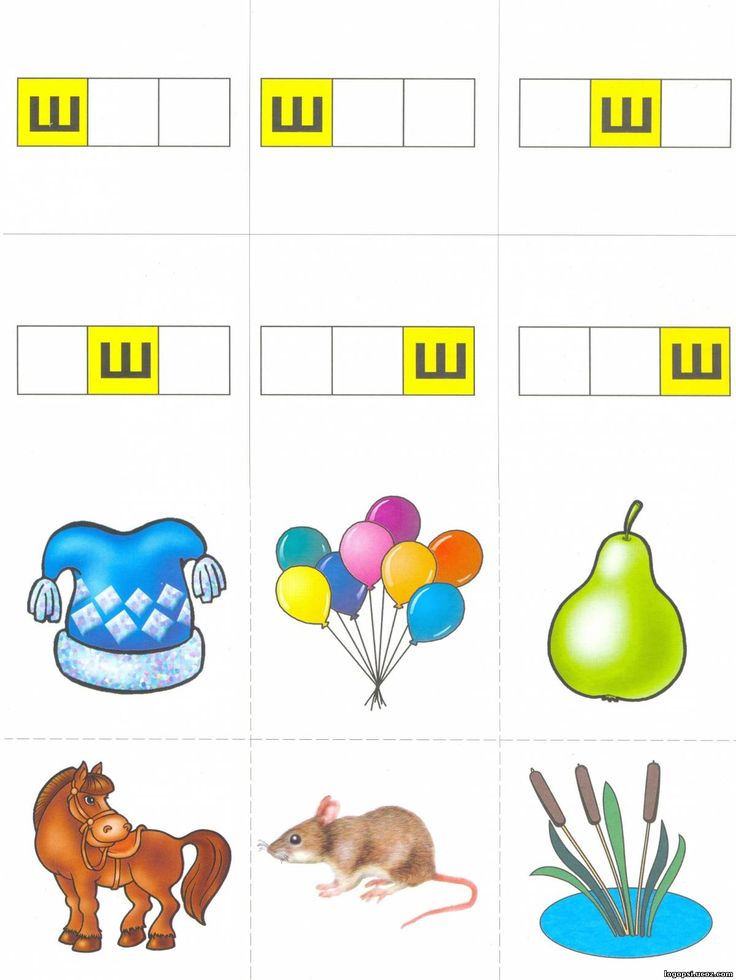 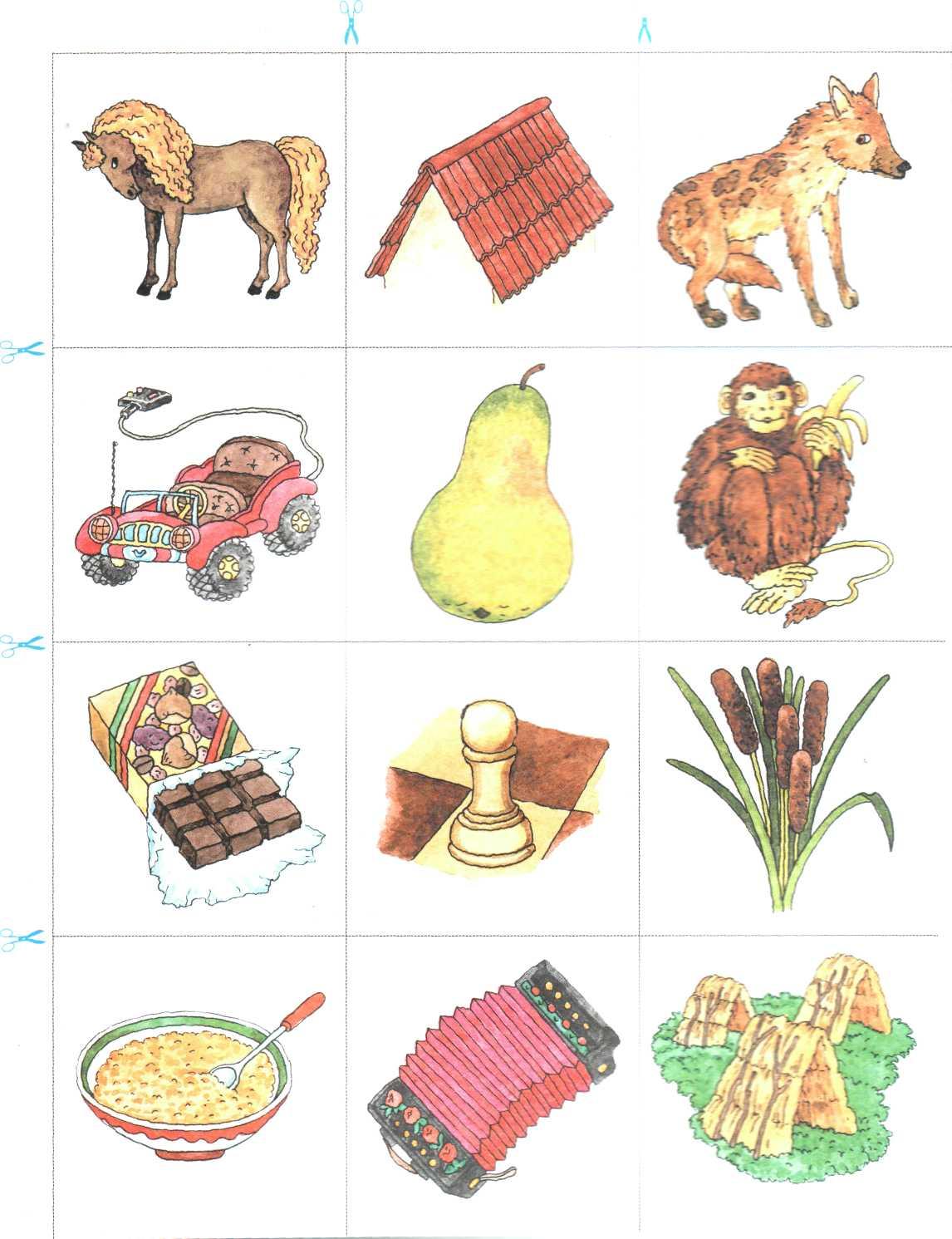 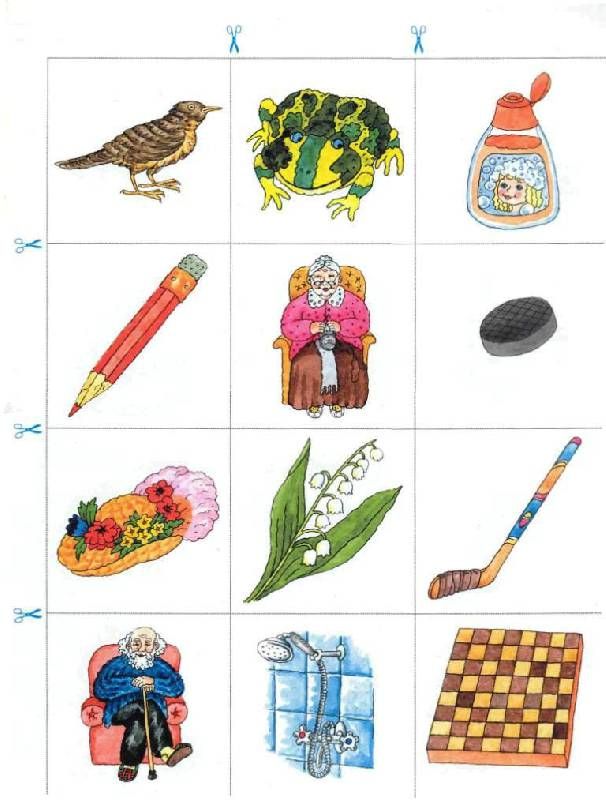 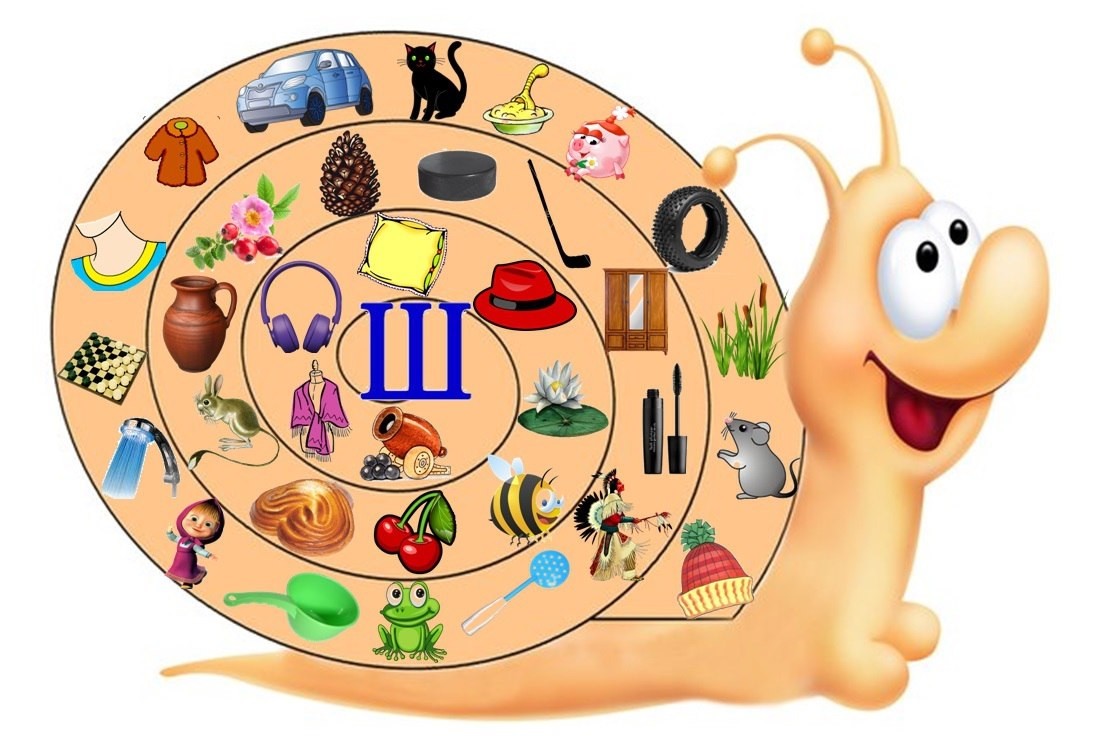 Спасибо за внимание